Figure 1. Horvath (left) and Hannum (right) predicted ages against actual ages from a random sample of 1018 individuals ...
Hum Mol Genet, Volume 25, Issue 1, 1 January 2016, Pages 191–201, https://doi.org/10.1093/hmg/ddv456
The content of this slide may be subject to copyright: please see the slide notes for details.
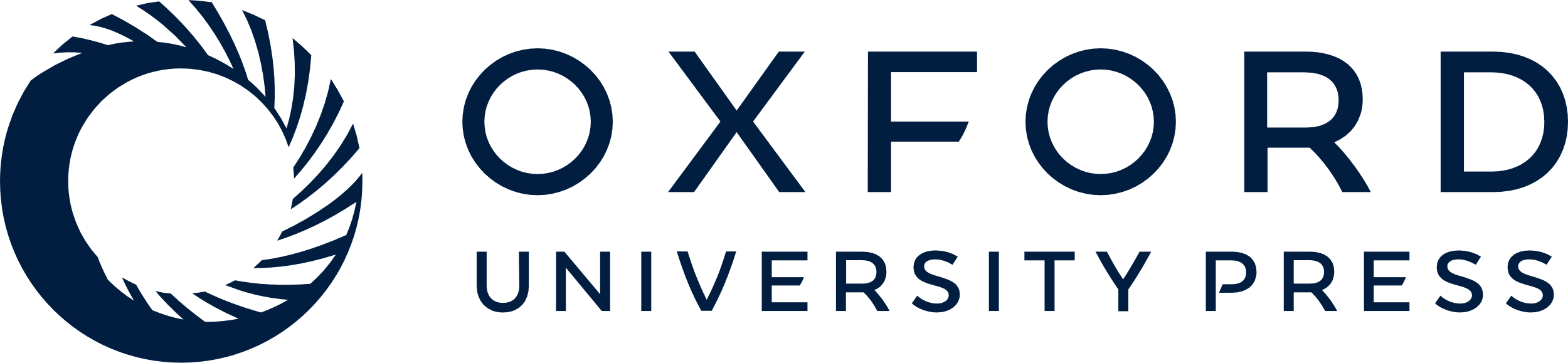 [Speaker Notes: Figure 1. Horvath (left) and Hannum (right) predicted ages against actual ages from a random sample of 1018 individuals from the ARIES study.


Unless provided in the caption above, the following copyright applies to the content of this slide: © The Author 2015. Published by Oxford University Press.This is an Open Access article distributed under the terms of the Creative Commons Attribution License (http://creativecommons.org/licenses/by/4.0/), which permits unrestricted reuse, distribution, and reproduction in any medium, provided the original work is properly cited.]